BİLİM VE SANAT MERKEZLERİNE ÖĞRENCİ SEÇİM SÜRECİ BİLGİLENDİRME TOPLANTISI
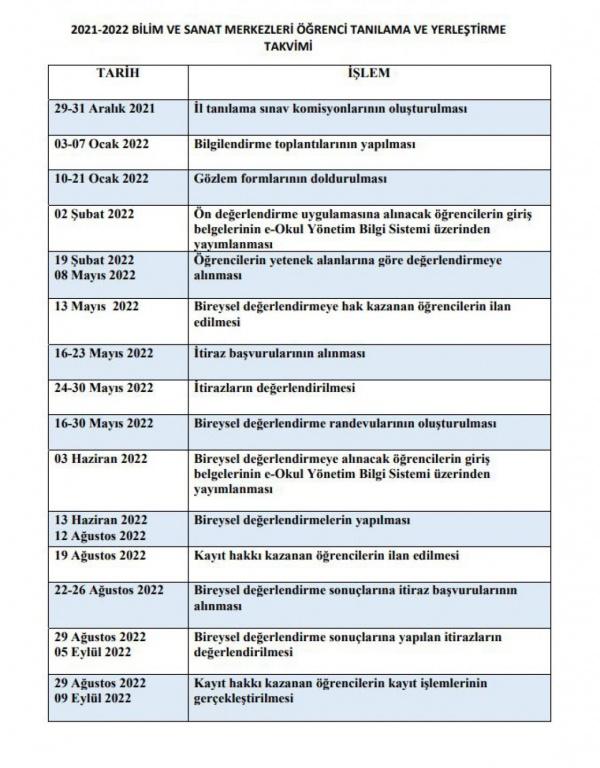 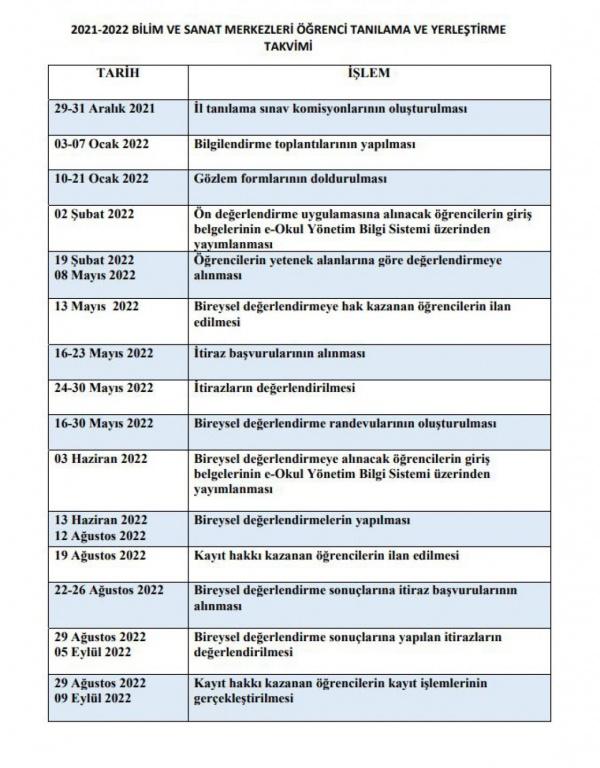 BİLSEM SÜRECİ VE TANITIMI
Öğrenci tanılama işlemleri, 1, 2, 3 ve 4. sınıf seviyelerinde sınıf öğretmenleri tarafından yetenek alanı/alanlarında aday gösterilecek öğrenciler için kılavuz takvimi doğrultusunda gerçekleştirilecektir.

ADAY GÖSTERME SÜRECİ

 Aday gösterme süreci okul yönlendirme komisyonları tarafından yürütülecektir.

 Okul yönlendirme komisyonu; okul müdürü başkanlığında müdür yardımcısı, rehber öğretmen/psikolojik danışman olarak görev yapan öğretmenlerin tamamı ve her sınıf seviyesinden okul müdürünün belirleyeceği en az bir sınıf öğretmeninden oluşturulacaktır. Komisyonda yer alma şartlarını sağlayan üyelerden herhangi birinin bulunmadığı durumlarda mevcut üyeler ile komisyon oluşturulacaktır. 

 Her okulda her sınıf düzeyinde her bir yetenek alanı için öğrenci sayısının en fazla %20’si aday gösterilebilecektir.
BİLSEM SÜRECİ VE TANITIMI
Bir öğrenci en fazla iki yetenek alanından aday gösterilebilecektir. 

 Sınıf öğretmenleri tarafından önerilen öğrenciler için; EK 1 Gözlem Formu’nun çıktısı doldurularak okul yönlendirme komisyonuna teslim edilecektir. 

 Komisyon tarafından okulun aday göstereceği öğrencilerin ilgili öğretmenlere tebliğ edilmesi sonrasında gözlem formları sınıf öğretmenleri tarafından MEBBİS/e-Okul Yönetim Bilgi Sistemleri Modülüne işlenecektir.

Okul yönlendirme komisyonunun görevleri: 

a) Sınıf öğretmeni tarafından önerilen öğrenci/öğrencilerin gözlem formlarını değerlendirerek aday gösterilecek öğrencileri belirlemek, 

b) Aday gösterilecek öğrencilerin sınıf bazlı listelerini ilgili sınıf öğretmenlerine tebliğ etmek,
BİLSEM SÜRECİ VE TANITIMI
Okul yönlendirme komisyonunun görevleri: 

c) Aday gösterilen öğrenci bilgilerini kontrol etmek ve varsa gerekli düzeltme işlemlerini gerçekleştirmek, 

ç) Resim ve müzik yetenek alanları ön değerlendirme uygulamalarında gerekli ortamı sağlamaktır. 

 Aday gösterilen öğrenci bilgilerinde bir değişiklik olması durumunda gerekli düzeltme işlemleri gözlem formlarının doldurulma süresi içerisinde okul yönlendirme komisyonlarınca yapılacaktır. 

 Özel eğitim ihtiyacı olan öğrencilerden, “total görme engelli” olup durumlarını Sağlık Bakanlığı’nın rapor vermeye yetkili hastanelerinden alınan sağlık kurulu raporları ile belgeleyenler dışında aday gösterilmiş öğrencilerin tamamı ön değerlendirme sürecine katılacaklardır.
ÖZEL YETENEK/ÖZEL EĞİTİM
ÖZEL YETENEKLİ BİREY   
  Zekâ, yaratıcılık, sanat, spor, liderlik kapasitesi veya özel akademik alanlarda akranlarına göre yüksek düzeyde performans gösteren bireydir.

ÖZEL EĞİTİME İHTİYACI OLAN BİREY
Çeşitli nedenlerle bireysel ve gelişim özellikleri ile eğitim yeterlilikleri açısından akranlarından beklenilen düzeyden anlamlı farklılık gösteren bireydir.
PARLAK ÖĞRENCİ           ÖZEL YETENEKLİ ÖĞRENCİ
Oldukça meraklıdır
Sorunun ayrıntılarını tartışır
Sorular sorar
Hem zihinsel hem fiziksel olarak katılır.
Varsayımlar ortaya atar
Keskin gözlem yapar
Projeler oluşturur
Alışılmamış tuhaf fikirleri vardır
Öğrenmeden hoşlanır
İsabetli tahminlerde bulunur
Çok fazla özeleştiri yapar.
Verilenleri zaten bilmektedir
Büyük yaştakileri ve yetişkinleri arkadaş olarak seçer
 Bilgiyi değiştirip uygular
İlgilidir
Sorulara cevap verir
Yanıtları bilir
Dikkatini yoğunlaştırır.
Anlamı kavrar
Uyanıktır
Verilen işi tamamlar
İyi fikirleri vardır
Okuldan hoşlanır
Güçlü belleği vardır.
Öğrendiği kadarıyla mutlu olur
Düşünceleri anlar
Kolaylıkla öğrenir
Belli bir sırayla öğrenmekten hoşlanır
Yaşıtlarıyla olmaktan hoşlanır
Bilgiyi özümser.
MÜZİK ALANINDA YETENEKLİ ÖĞRENCİ
1- Ritim ve melodiye diğer çocuklardan fazla tepkide bulunur.

2- Müzikle çok ilgilidir. Plak, kaset dinler. Nerede müzik etkinliği varsa ona katılmak ister.

3- Müzik parçaları yapmaya büyük istek ve çaba gösterir.

4- Başkaları ile şarkı söylerken onlara uymaktan hoşlanır.

5- Yaşıtlarına, duygu ve düşüncelerini anlatmak için sık sık müziği araç olarak kullanır.

6- Çeşitli müzik aletleri ile ilgilenir, onları çalmayı dener.

7- Müzisyenler, şarkıcılar ve müzik parçaları ile ilgili koleksiyonlar yapar.

8- Dinlediği müzik parçasını kısa zamanda öğrenir, anlamlı ve uygun şekilde söyleyebilir.
RESİM ALANINDA YETENEKLİ ÖĞRENCİ
1-.Çeşitli konularda çizimler yapar.
2- Resimlere derinlik verir ve parçalar arasında uygun oranlar kullanır.
3- Resim çalışmalarını ciddiye alır ve resim yapmaktan haz duyar.
4- Diğer çocukların yaptığından değişik çizimler yapar, özgündür.
5- Resim yapma, çizme ve boyama için çok zaman harcar.
6- Resmi kendi yaşantılarını ve duygularını ifade etmek için başarılı olarak kullanır.
7- Diğer insanların, sanat-resim çalışmalarına ilgi duyar.
8- Diğerlerinin eleştirilerinden hoşlanır ve içlerinden yeni şeyler öğrenir
9- Çamur, sabun, oyun hamuru vb. yumuşak gereçlerle üç boyutlu şeyler yapmaya özel ilgi gösterir.
Ön Değerlendirme Uygulama Esasları
Ön değerlendirme uygulamaları genel zihinsel yetenek alanı için il tanılama sınav komisyonları tarafından belirlenen uygulama merkezlerinde, resim ve müzik yetenek alanları için ise öğrencilerin kayıtlı bulundukları okullarda 19 Şubat-08 Mayıs 2022 tarihleri arasında yapılacaktır. 
Uygulamaya girecek öğrencilerin randevuları, il tanılama sınav komisyonlarınca MEBBİS/BİLSEM İşlemleri Modülü üzerinden verilecektir. 
Genel zihinsel yetenek alanı ön değerlendirme uygulamalarında öncelikle uygulamanın yapıldığı bölgedeki RAM’larda görev yapan uygulayıcılar görevlendirilecek, uygulayıcı ihtiyacının karşılanamaması durumunda ise farklı RAM’larda görev yapan uygulayıcılar da görevlendirilebilecektir.
Ön Değerlendirme Uygulama Esasları
ç) Öğretmen ve öğrencilerin uygulamaya çağrı cihazı, telsiz, radyo, cep telefonu gibi haberleşme araçları ile veri bank, dizüstü bilgisayar, el bilgisayarı, cep bilgisayarı, saat dışında fonksiyonu bulunan saat vb. her türlü bilgisayar özelliği olan, özel elektronik donanımlı aletler, hesap makinesi, fotoğraf makinesi, kamera vb. cihazlarla gelmeleri yasaktır. 

d) Genel zihinsel yetenek alanı ön değerlendirme uygulamaları cumartesi/pazar günleri ve her gün için 5 (beş) oturum şeklinde yapılacaktır.
Ön Değerlendirme Uygulama Esasları
e) Resim ve müzik yetenek alanları ön değerlendirme uygulamaları sınıf öğretmenleri tarafından yürütülecektir.

f) Ön değerlendirme uygulamalarında Bakanlıkça belirlenen ölçme araçları kullanılacaktır. Uygulamalara ilişkin usul ve esaslar ile ilgili ayrıca bilgilendirme yapılacaktır. 

g) Ön değerlendirme uygulamasına girecek öğrencilerin “Uygulama Giriş Belgeleri” 02 Şubat 2022 tarihinde e-Okul Yönetim Bilgi Sistemi /İlkokul Ortaokul Kurum İşlemleri/Sınav İşlemleri Modülü’nde yayımlanacak olup fotoğraflı giriş belgeleri okul müdürlükleri tarafından onaylanarak öğrenci velilerine imza karşılığında teslim edilecektir.
Bireysel Değerlendirme Uygulama Esasları
Ön değerlendirme uygulamaları tamamlandıktan sonra yetenek alanlarına göre Bakanlık tarafından belirlenecek puanı geçen öğrenciler yetenek alanlarına göre bireysel değerlendirmeye alınacaktır. Bireysel değerlendirme uygulamaları sonucunda Bakanlık tarafından yetenek alanlarına göre belirlenecek olan puanı geçen öğrenciler bilim ve sanat merkezine kayıt hakkı kazanacaktır. 

a) MEBBİS/BİLSEM Modülü /Bireysel Değerlendirme İşlemleri ekranı üzerinden verilen randevu bilgilerinin yer aldığı fotoğraflı giriş belgeleri okul müdürlüklerince 03 Haziran 2022 tarihinden itibaren e-Okul Yönetim Bilgi Sistemi/ İlkokul Ortaokul Kurum İşlemleri/ Sınav İşlemleri Modülünde yazdırılarak öğrenci velilerine imza karşılığında teslim edilecektir. 

b) Uygulama giriş belgelerinin yayımlandığının duyurulma sorumluluğu okul müdürlüklerine, imza karşılığı teslim alınma sorumluluğu ise öğrenci velilerine aittir. Belgelerin imza karşılığı teslimi zorunlu olup bu durum dışında yapılan uygulamaların sorumluluğu okul müdürlüklerine aittir.
Bireysel Değerlendirme Uygulama Esasları
c) Öğretmen ve öğrencilerin uygulamaya çağrı cihazı, telsiz, radyo, cep telefonu gibi haberleşme araçları ile veri bank, dizüstü bilgisayar, el bilgisayarı, cep bilgisayarı, saat dışında fonksiyonu bulunan saat vb. her türlü bilgisayar özelliği olan, özel elektronik donanımlı aletler, hesap makinesi, fotoğraf makinesi, kamera vb. cihazlarla gelmeleri yasaktır. 

ç) Resim ve müzik yetenek alanlarında değerlendirmeye alınacak öğrenciler giriş belgelerinde belirtilen saatten 30 dakika önce; genel zihinsel yetenek alanında uygulamaya alınacak öğrenciler ise giriş belgelerinde yer alan saatte uygulama merkezlerinde hazır bulunacaklardır. Öğrenciler giriş belgelerindeki randevu saatinden en fazla 15 (on beş) dakikaya kadar olan gecikmelerde değerlendirmeye alınacak olup bu sürenin aşılmasından sonra değerlendirmeye alınmayacaklardır.
Bireysel Değerlendirme Uygulama Esasları
d) Genel zihinsel yetenek alanı değerlendirmeleri RAM’larda, resim ve müzik yetenek alanı değerlendirmeleri ise BİLSEM’lerde yapılacaktır ancak değerlendirmeler RAM’ların ve BİLSEM’lerin fiziki koşullarının uygun olmaması ve değerlendirmenin gerçekleştirileceği kurumun da ilgili RAM’ların ve BİLSEM’lerin hizmet verdiği il-ilçede bulunması şartı ile Merkez Tanılama Sınav Komisyonunun kararı ile Bakanlığımıza bağlı diğer kurumlarda gerçekleştirilebilecektir. 

e) Genel zihinsel yetenek alanı değerlendirmelerine ve sonuçlarına ilişkin her türlü evrak, değerlendirme yapılan bölgenin sorumluluk alanında bulunduğu RAM’larda, resim ve müzik yetenek alanları için ise değerlendirme yapılan bölgenin sorumluluk alanındaki BİLSEM’lerde muhafaza edilecektir.
Bireysel Değerlendirme Uygulama Esasları
f) Değerlendirmelerde görev alacak uygulayıcılara beyanlarına bağlı olarak kendileri ile üçüncü dereceye kadar akrabalık bağı bulunan öğrencilerin değerlendirmelerinde görev verilmeyecektir. 

g) Değerlendirme sonuçlarının uygulayıcılar tarafından elektronik ortamda sisteme işlenebilmesi için, değerlendirmenin yapıldığı kurum müdürlüklerince, öğrencilerin “MEBBİS/BİLSEM Modülü/Bireysel Değerlendirme İşlemleri (Sınav Merkezi)/Bireysel Değerlendirme Öğrenci Yoklama Girişi” ekranında “GİRDİ” olarak işaretlenmeleri gerekmektedir.
Bireysel Değerlendirme Uygulama Esasları
h) Uygulayıcılar, öğrencilerin değerlendirme sonuçlarını kendilerine tanımlı bulunan “MEBBİS/BİLSEM Modülü/Bireysel Değerlendirme İşlemleri/Bireysel Değerlendirme Aday Not Girişi” ekranı üzerinden sisteme işleyeceklerdir. 

I) Değerlendirme ve sonuçların kayıt altına alınması uygulayıcıların; gizliliğinin sağlanması ise uygulayıcıların ve değerlendirmenin gerçekleştirildiği kurum müdürlüklerinin sorumluluğundadır.
Genel Zihinsel Yetenek Alanında Bireysel Değerlendirme
a) Bireysel değerlendirmelerde Bakanlıkça belirlenen zekâ ölçeği/ ölçekleri kullanılacaktır. 

b) Öğrencilerin randevuları; RAM’ların sorumluluk bölgelerinde bulunan öğrenci, uygulayıcı sayısı ile RAM’larda bulunan test bataryalarına göre ve takvimde öngörülen tarih aralığında, resmî tatillerin dışında, randevu verilmeyen gün bırakılmaksızın oluşturulacaktır. 

c) Yasal mazereti bulunmayan uygulayıcıların tamamı değerlendirme sürecinde görevlendirilecektir.
Genel Zihinsel Yetenek Alanında Bireysel Değerlendirme
ç) Değerlendirmelerin yapılacağı kurumların belirlenmesinde öğrenci ve uygulayıcı hareketliliğinin en aza indirilmesi esastır. Ancak görev yaptığı RAM’da değerlendirme gerçekleştirilmeyecek olması ya da değerlendirmelerin tamamlanmasının ardından ilgili RAM’daki uygulayıcı, Merkez Tanılama Sınav Komisyonunun kararı ile yine uygulayıcı hareketliliği en az düzeyde tutulacak şekilde değerlendirmelerin devam etmekte olduğu diğer RAM’larda da görevlendirilebilecektir. 

d) Uygulamalar, öğrenci velileri ile uygulayıcıların, değerlendirme öncesinde ve sonrasında karşılaşmayacağı şekilde planlanacaktır. Öğrencinin uygulamaya alınmasından ve uygulama sonrasında veliye tesliminden kurum müdürlükleri sorumlu olacaklardır.
Genel Zihinsel Yetenek Alanında Bireysel Değerlendirme
e) RAM dışındaki kurumlarda gerçekleştirilen değerlendirmelerde kullanılan test bataryaları ilgili RAM’ın sorumluluğundadır. 

f) Uygulayıcı tarafından, uygulamanın yapılamayacağı kararına varıldığı durumlarda (öğrencinin, performansını etkileyecek derecede görme, işitme engelinin olması; Türkçeye ölçeğin gerektirdiği kadar hâkim olmaması vb.) öğrenci değerlendirmeye alınmayacak olup durum tutanak ile tespit edilerek il tanılama sınav komisyonları aracılığı ile Merkez Tanılama Sınav Komisyonuna bildirilecektir.
Resim Yetenek Alanında Bireysel Değerlendirme
a) Değerlendirmeler Bakanlıkça belirlenen ölçütler doğrultusunda yapılacaktır. 

b) Değerlendirmeler 2 (iki) oturumdan oluşacak ve her 1 (bir) oturum 40 (kırk) dakika sürecektir. 

c) Öğrenci randevuları takvimde öngörülen tarih aralığında Merkez Tanılama Sınav Komisyonunun belirleyeceği değerlendirme tarihleri için de oluşturulacaktır. 

ç) Değerlendirmeye girecek adaylar için gerekli materyaller uygulama merkezlerinde hazır bulundurulacaktır.
Müzik Yetenek Alanında Bireysel Değerlendirme
a) Değerlendirmeler Bakanlıkça belirlenen ölçütler doğrultusunda yapılacaktır. 
b) Öğrencilerin randevuları; takvimde öngörülen tarih aralığında, resmi tatillerin dışında, randevu verilmeyen gün bırakılmaksızın oluşturulacaktır. 
c) Değerlendirmeler her gün için 4 (dört) oturum şeklinde gerçekleştirilecektir. 
ç) Değerlendirmeye yönelik hazırlanan “Örnek Uygulama Videosu” http://orgm.meb.gov.tr web adresi üzerinden izlenebilecektir. İlgili videonun her oturum öncesinde öğrencilere uygulama merkezi müdürlüklerince izletilmesi zorunludur. 
d) Değerlendirmeye girecek adaylar için gerekli materyaller uygulama merkezlerinde hazır bulundurulacaktır.
İTİRAZLAR
İtirazlar, ön değerlendirme ve bireysel değerlendirme sonuçlarının https://meb.gov.tr adresinden yayımlanmasından itibaren 5 (beş) iş günü içinde il tanılama sınav komisyonlarına yapılacaktır. 
 Ön değerlendirme ve bireysel değerlendirme sonuçlarına yapılacak itirazlar il tanılama sınav komisyonlarınca değerlendirilecektir. 
 Bireysel değerlendirme sonuçları için; il tanılama sınav komisyonlarınca itiraz başvurularına ait materyallerin birer sureti, uygulama merkezlerinden talep edilecektir. Uygulama merkezleri, söz konusu materyallerin kapalı zarf içerisinde gizlilik ve güvenliğini sağlayarak; asılları kendilerinde kalmak kaydı ile il tanılama sınav komisyonlarına gönderecektir. 
 Yapılan ön değerlendirme ve bireysel değerlendirme içeriklerine ilişkin herhangi bir belge yayımlanmayacak ve paylaşılmayacaktır. 
 Faks ve e-posta yolu ile yapılan itirazlar dikkate alınmayacaktır.
TEKİRDAĞ’DA BULUNAN BİLSEMLER
TEKİRDAĞ BİLSEM
ÇERKEZKÖY BİLSEM 
ÇORLU BİLSEM